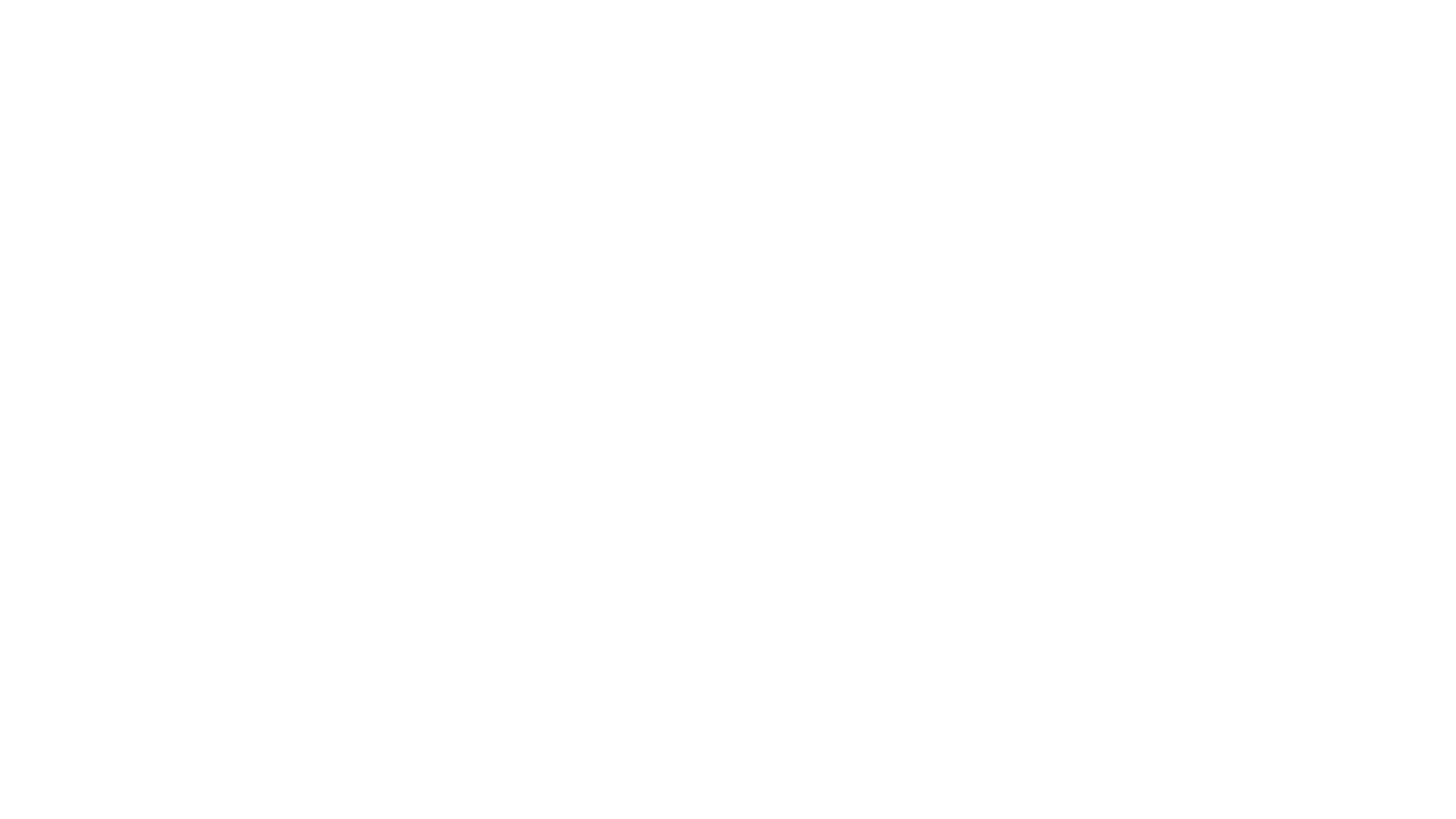 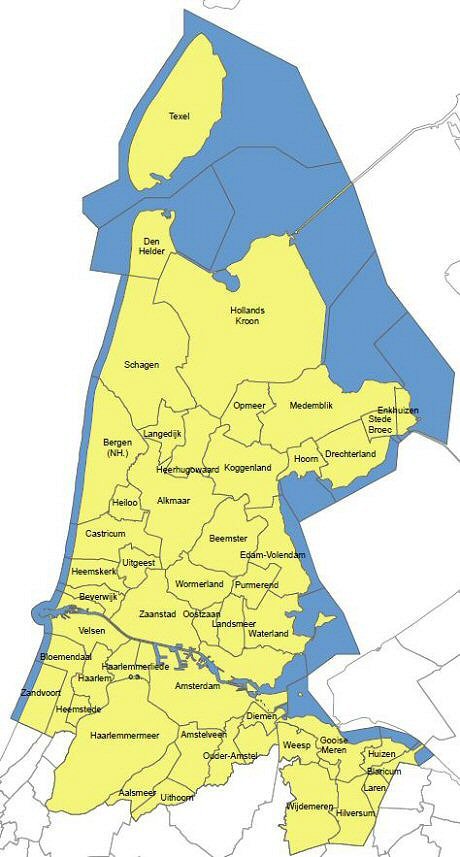 RES NHN stand van zakenkennisdag 8 februari 2019
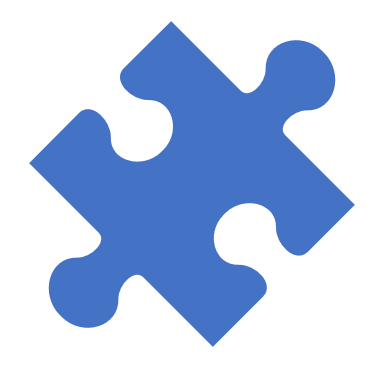 Wat is de Regionale Energie Strategie?
49% minder CO2 in 2030 t.o.v. 1990

Zomer 2018 doorrekening

Najaar 2018 uitwerking

Voorjaar
2019 Ondertekening = start RES
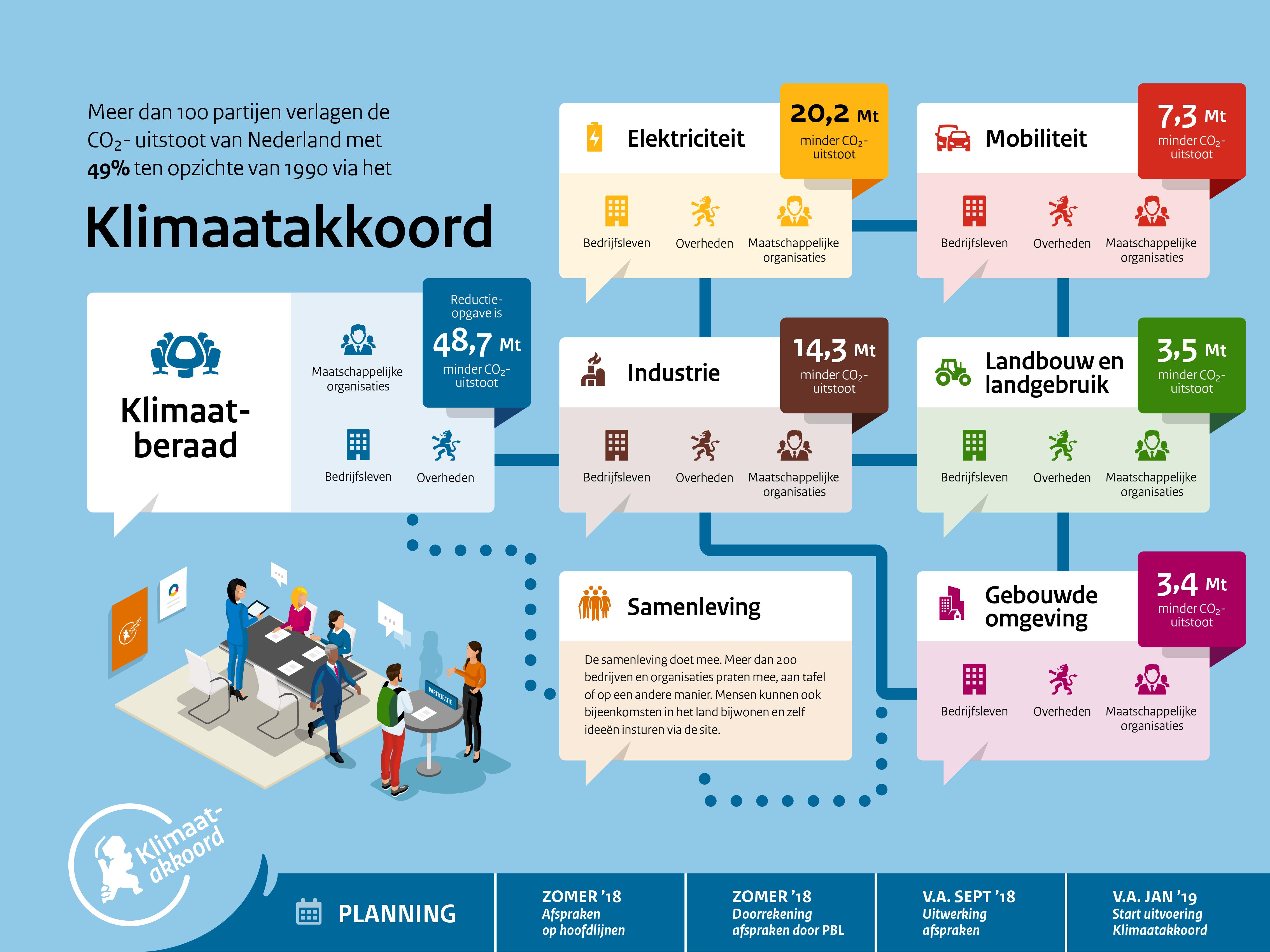 Het Klimaatakkoord in wording
Wat staat er in de (concept) RES?
Regionaal aandeel 35 TWh
Projectlocaties (Energieakkoord) en zoekgebieden
Netwerkanalyses energie-infrastructuur

Regionale Structuur Warmte
Beschrijving van koppeling tussen potentiële aanbod en vraag
Eerste beschrijving van warmte-toewijzing (afwegingskader)

Governance RES (besluitvorming, organisatie, participatie, procesinrichting)
Toepassing ruimtelijke ordeningsprincipes
Elektriciteit
Warmte
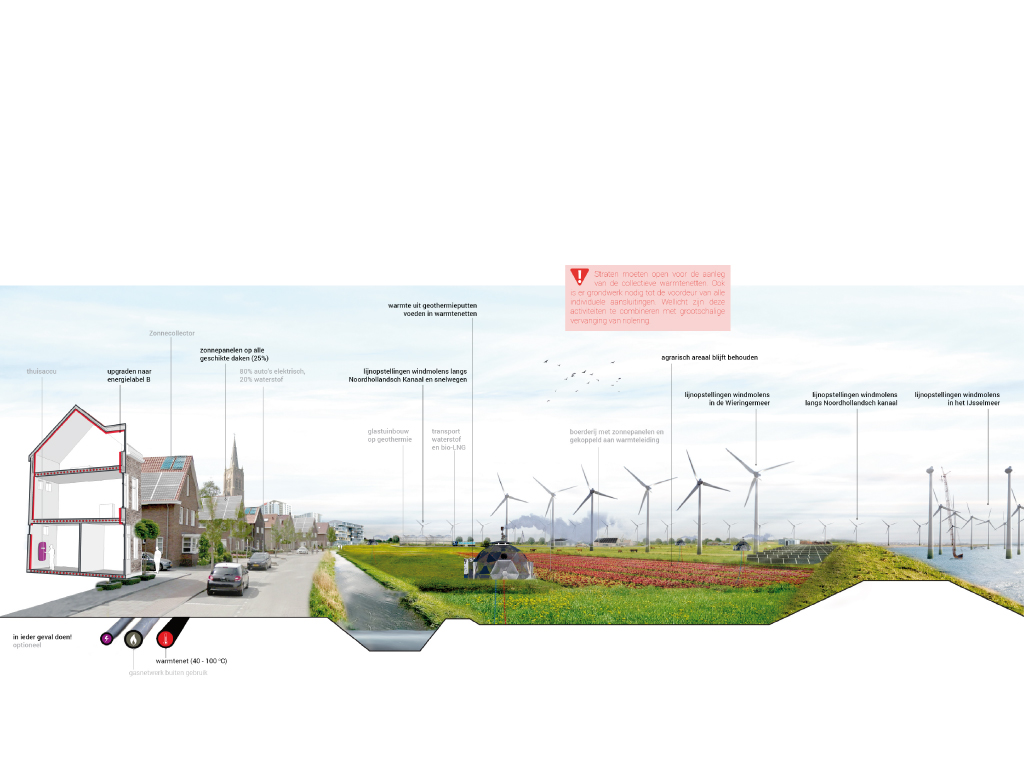 Omvang en complexiteit van de opgave
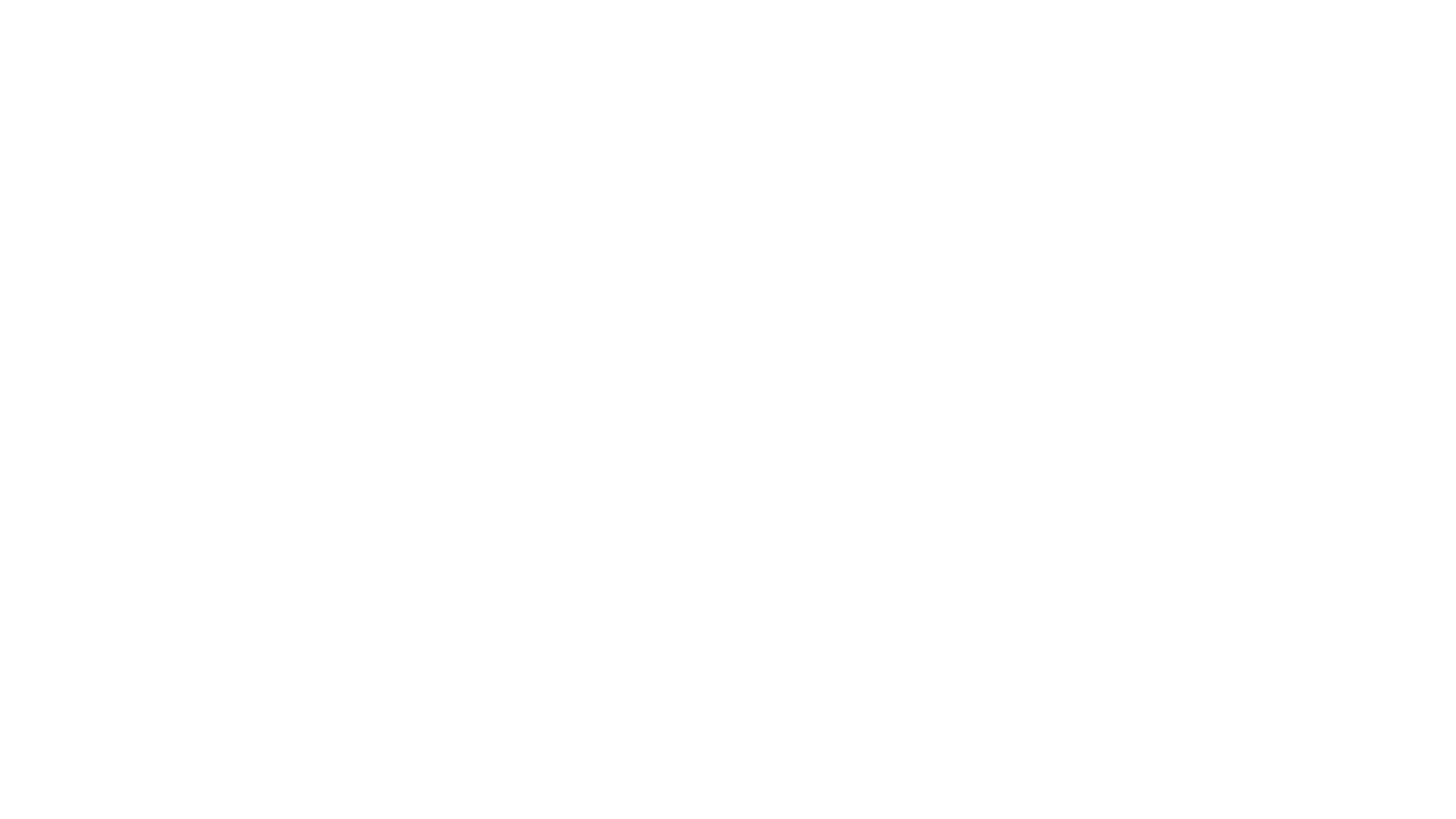 Opgave vanuit de regio oppakken
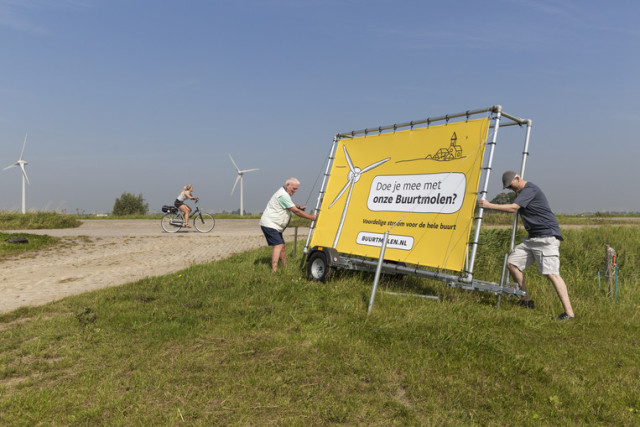 Harde eisen op tafel vanuit VNG/IPO/UWV:
Gemeenten krijgen juiste bevoegdheden voor regierol
Betaalbaarheid energietransitie is leidend voor het tempo
Vergoeding voor RES proces en uitvoeringslasten gemeenten

Effectieve prikkels vanuit Rijksbeleid nodig:
Energiebelasting gas omhoog, elektriciteit omlaag
Gebouw gebonden financiering
Woningcorporaties als startmotor
50% opwek op land in lokaal eigendom (ambitie)

Consequenties geen tijdig/goed RES-bod? 
Kwantitatieve en kwalitatieve beoordeling
Verdeelsystematiek van de landelijke opwek opgave (35TWh)
[Speaker Notes: De koepels hebben namens de gemeenten hard onderhandeld, dat deze opgave vanuit de regio’s opgepakt en ingevuld wordt. Dus geen top-down zoals de vorige decentralisatie (zorg). Om daar uitvoering aan te kunnen geven, liggen harde eisen op tafel.

Dus, geen top down decentralisatie]
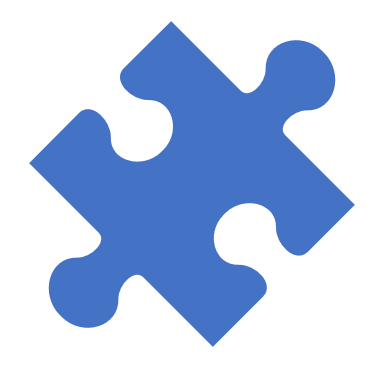 Wat loopt er allemaal vanuit het programma?
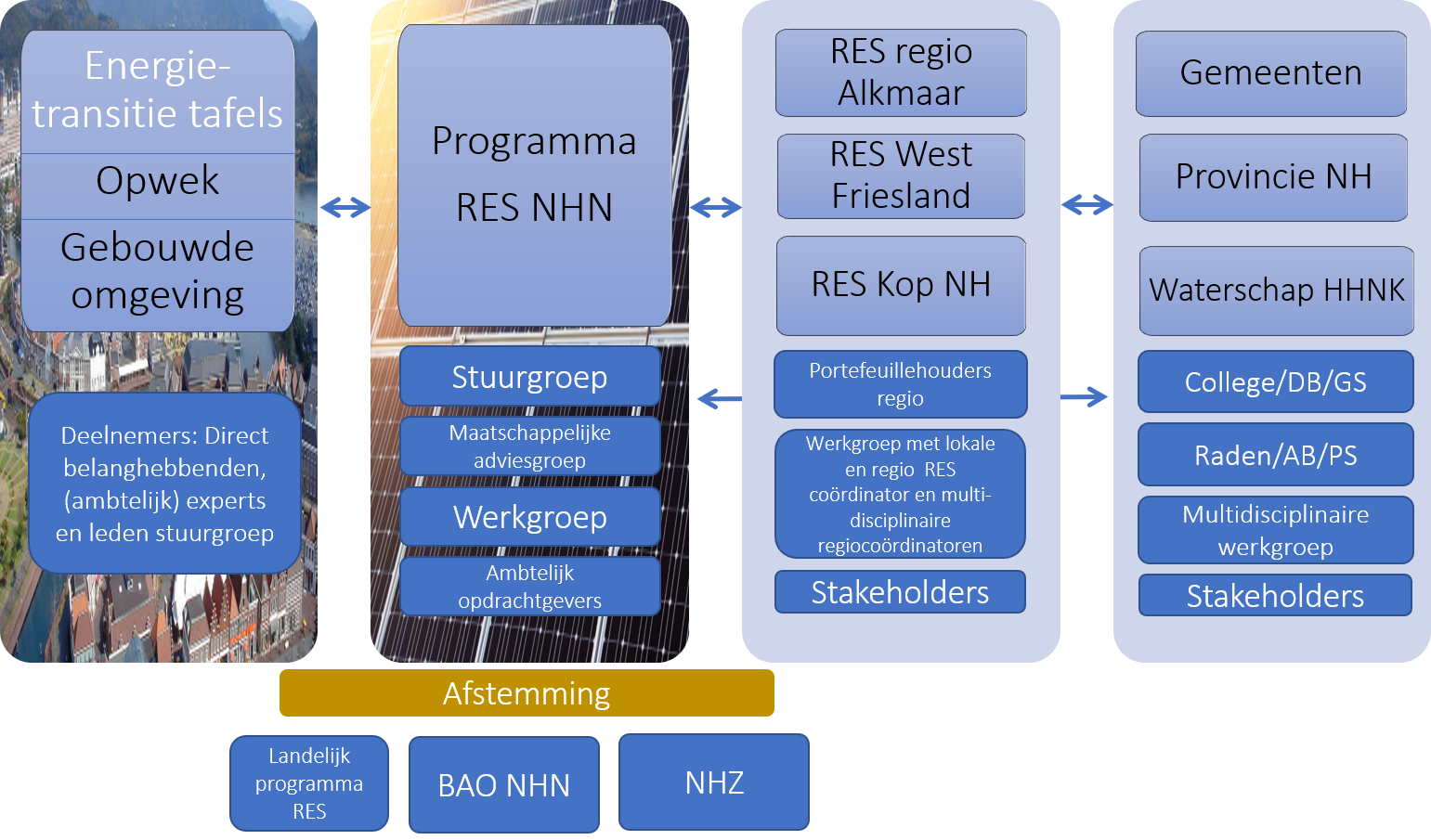 Organisatie RES NHN
[Speaker Notes: Programma organisatie opgebouwd]
Stuurgroep RES NHN
Stuurgroep XL:
NHN stakeholders
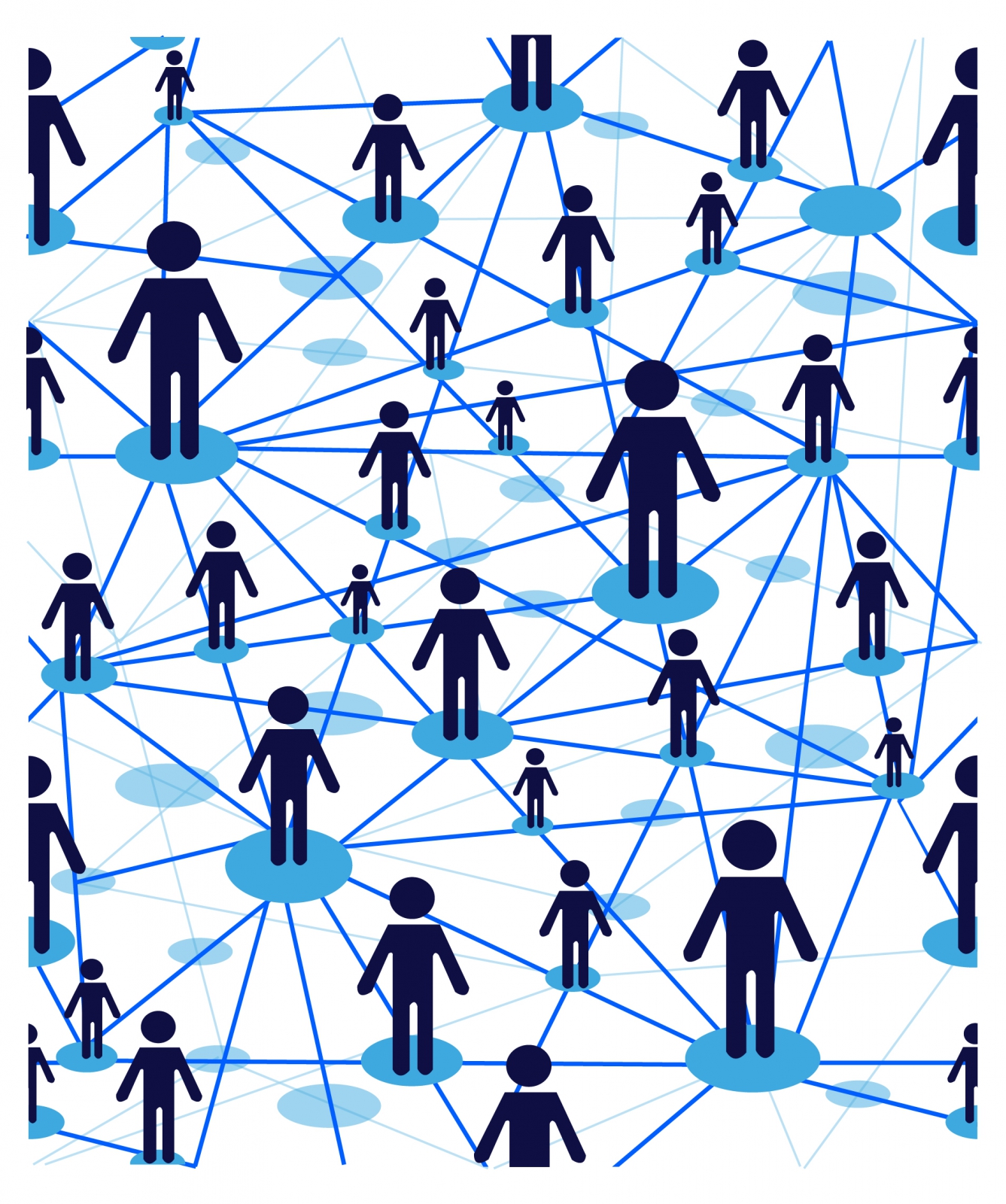 West Friesland
Kop NH
Regio
Alkmaar
Agendalid
Ambtelijk
opdrachtgever
Hoogheem-raadschap
Provincie
[Speaker Notes: 9 feb was eerste SG, komt elke maand bijeen]
Energietransitie tafels NHN:
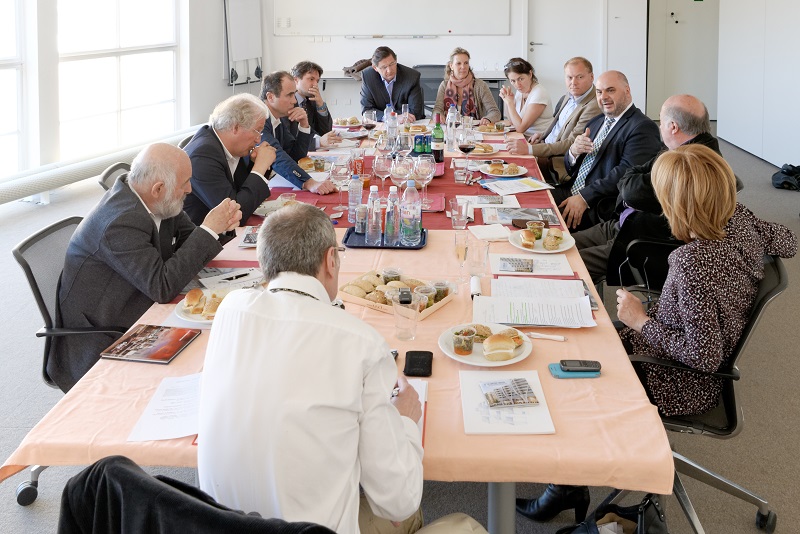 Warmte/koude
Betaalbaarheid 
Energiebesparing
Ruimtelijke afweging
Participatie
[Speaker Notes: Methode voor betrekken van stakeholders uitgewerkt]
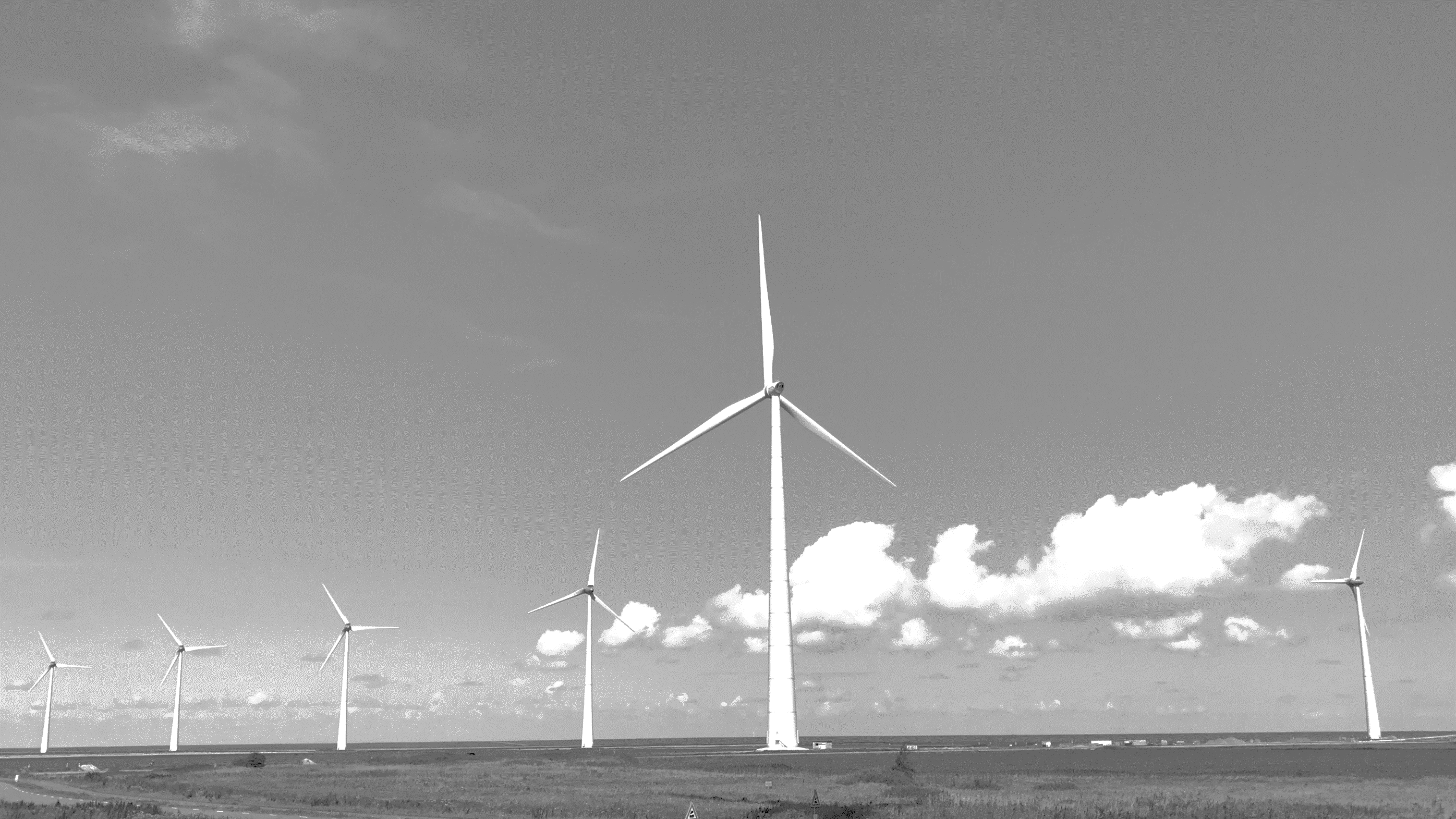 Startnotitie gereed en vastgesteld:                           na ondertekening Klimaatakkoord: april/mei 2019
Eerste concept Regionale Energiestrategie                                        6 maanden na ondertekening Klimaatakkoord
Definitieve RES gereed en vastgesteld:                                    1 jaar na ondertekening Klimaatakkoord
Deadlines
[Speaker Notes: Officieel gaan we pas van start in mei 2019, dan wordt (hopelijk) het klimaatakkoord ondertekend. Doel is om in mei te kunnen starten met het opstellen van de RES, na vaststellen startnotitie door raden en staten.

Dan hebben we 6 maanden de tijd om een concept RES op te stellen]
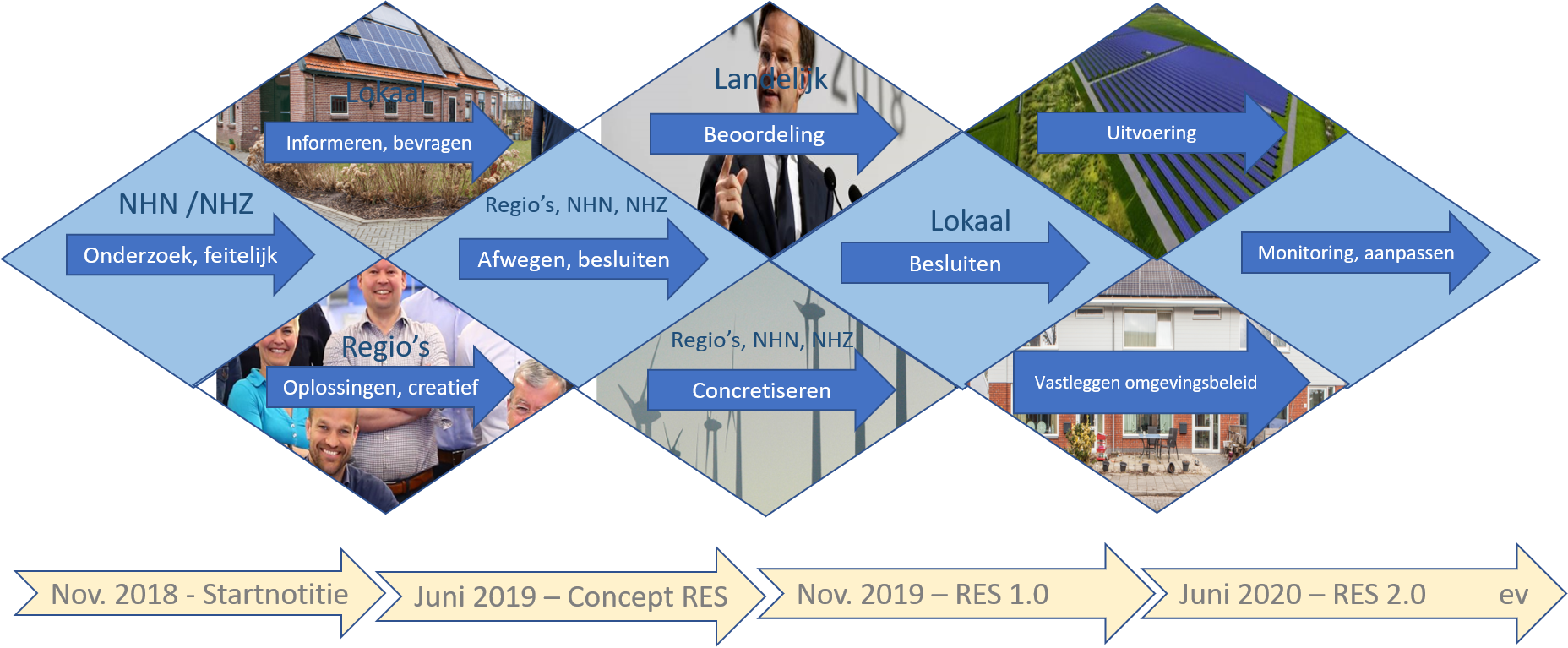 Huidige fase
Processtappen RES NHN
[Speaker Notes: Processtappen zijn in hoofdlijnen uitgewerkt, in een half jaar tijd moet ook de participatie plaatvinden. Een strakke planning. Dat vraagt in deze goed voorwerk:

Om in mei goed te kunnen starten met het RES-proces, zijn we in de huidige periode bezig met het opstellen van de startnotitie en analyse/onderzoek.]
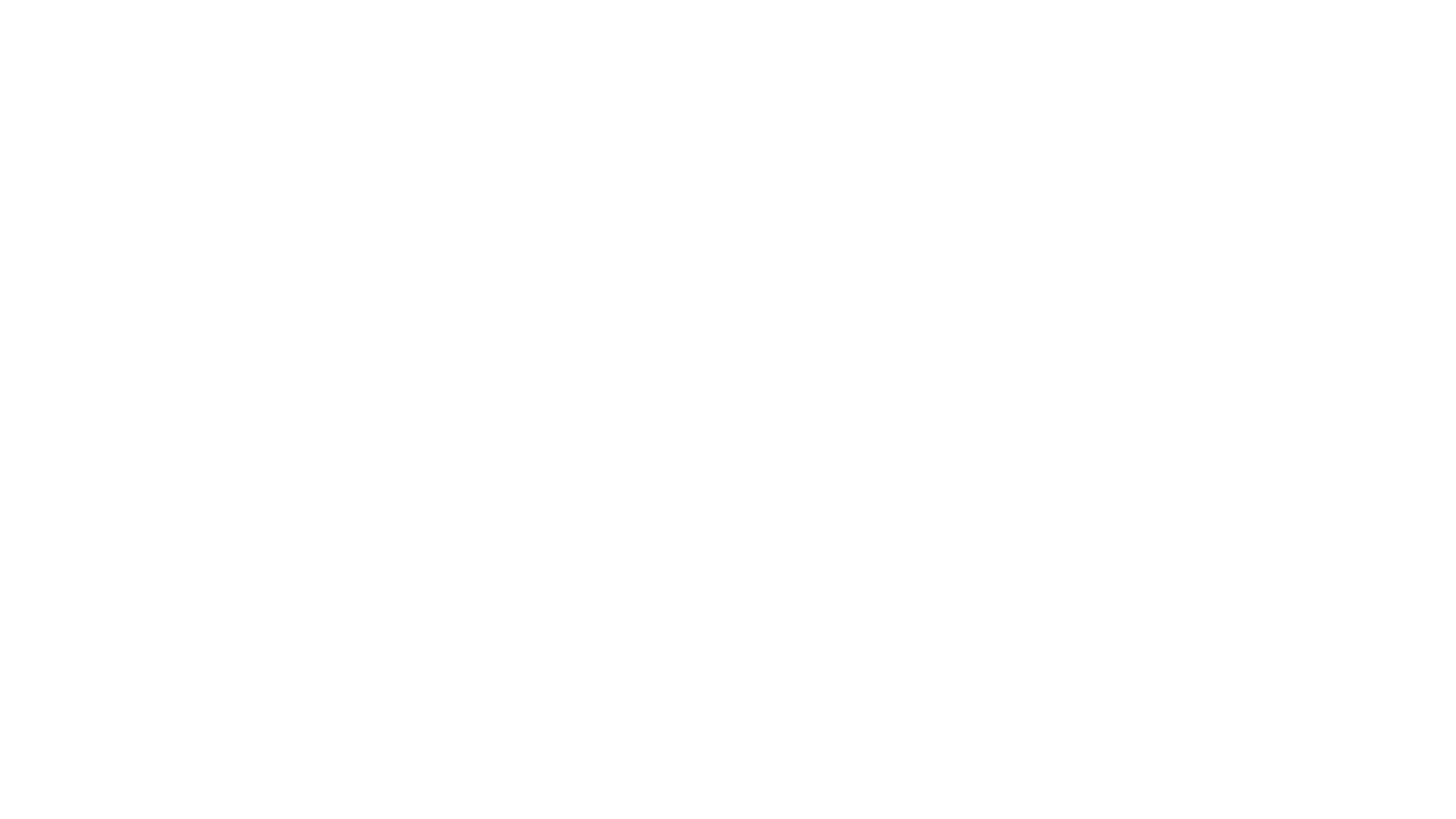 Doel startnotitie
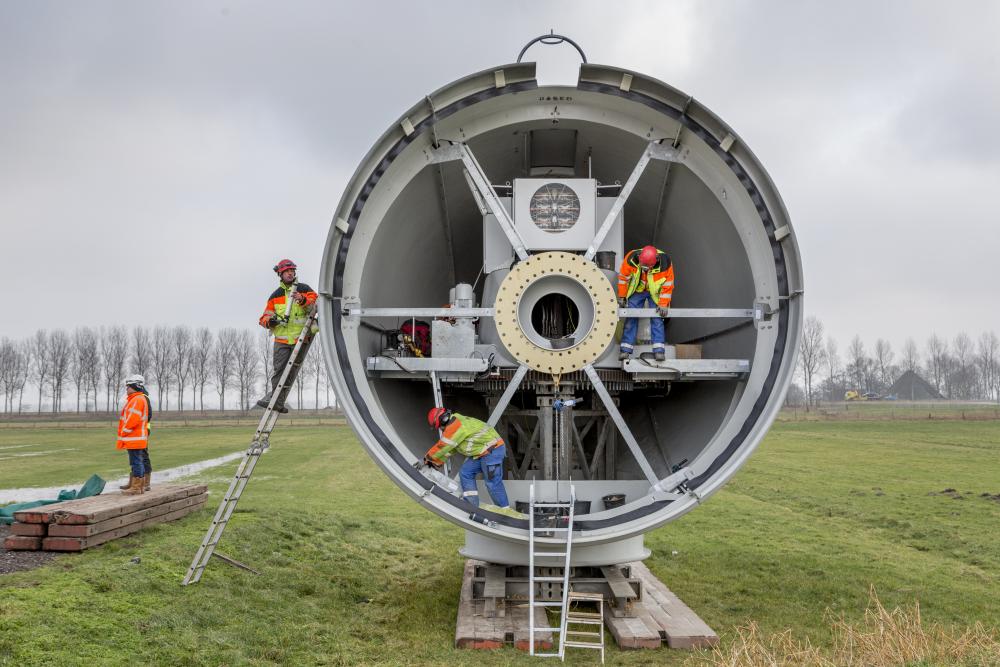 Lokaal vaststellen van de opgave, het proces, de kaders en de organisatie
Het ‘waarom’ en het ‘hoe’ vaststellen (en niet het ‘wat’, dit volgt later)
[Speaker Notes: De startnotitie is belangrijk, om aan de voorkant commitment vast te leggen voor de opgave, het proces, de kaders en de organisatie.]
Bestuurlijk proces startnotitie
Vastellen startnotitie in raden, staten en AB
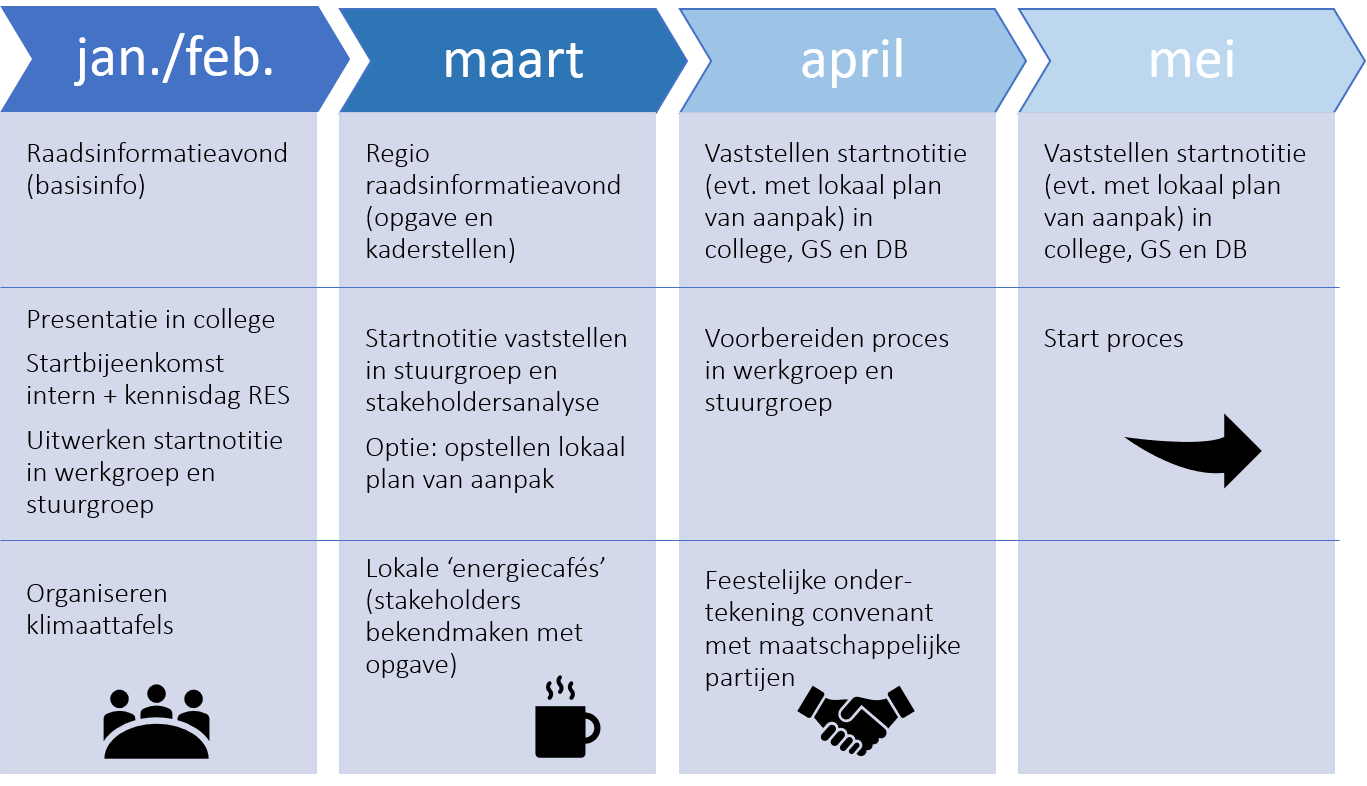 Organiseren energietransitie tafels en lokale/regionale ateliers
Stakeholders betrekken en informeren
Kaderstelling bijeenkomst met stakeholders
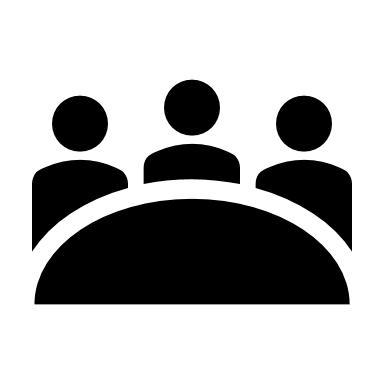 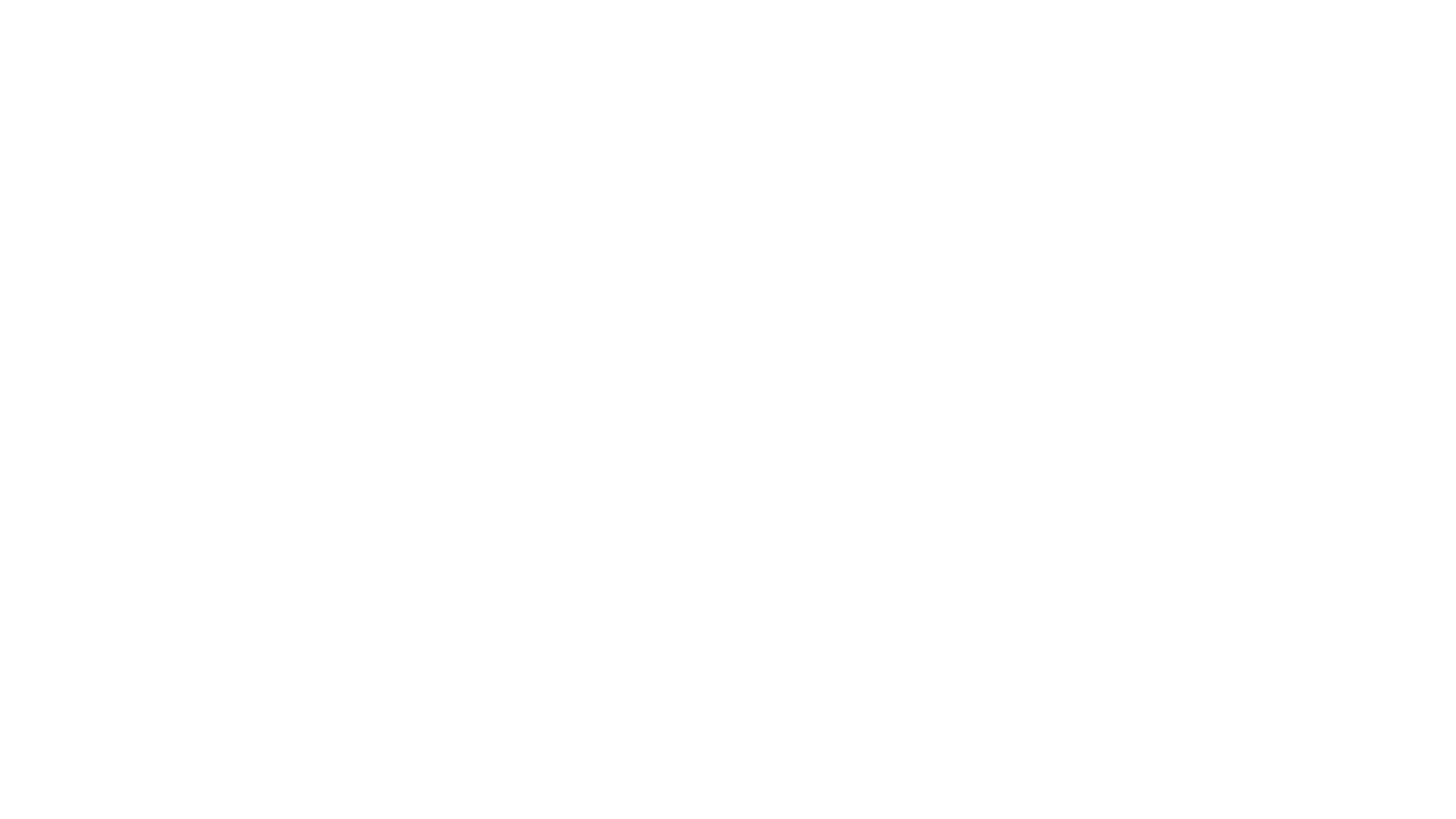 Data & analyse
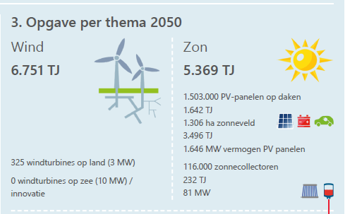 Vanuit programma RES NHN en PNH
Energiemix analyses (energieneutraal in 2050)
Analyse energie infrastructuur – april gereed
Database warmtebronnen en warmtevraag
Kaart met projectlocaties (Energieakkoord) checken bij martha
Landelijke dataset (eind maart)
Hernieuwbare opwek: maximale zoekruimte (potentiekaart)
Warmte: eerste globale warmtebronnen en vraag
Energie infrastructuur
[Speaker Notes: De startnotitie is belangrijk, om aan de voorkant commitment vast te leggen voor de opgave, het proces, de kaders en de organisatie.]
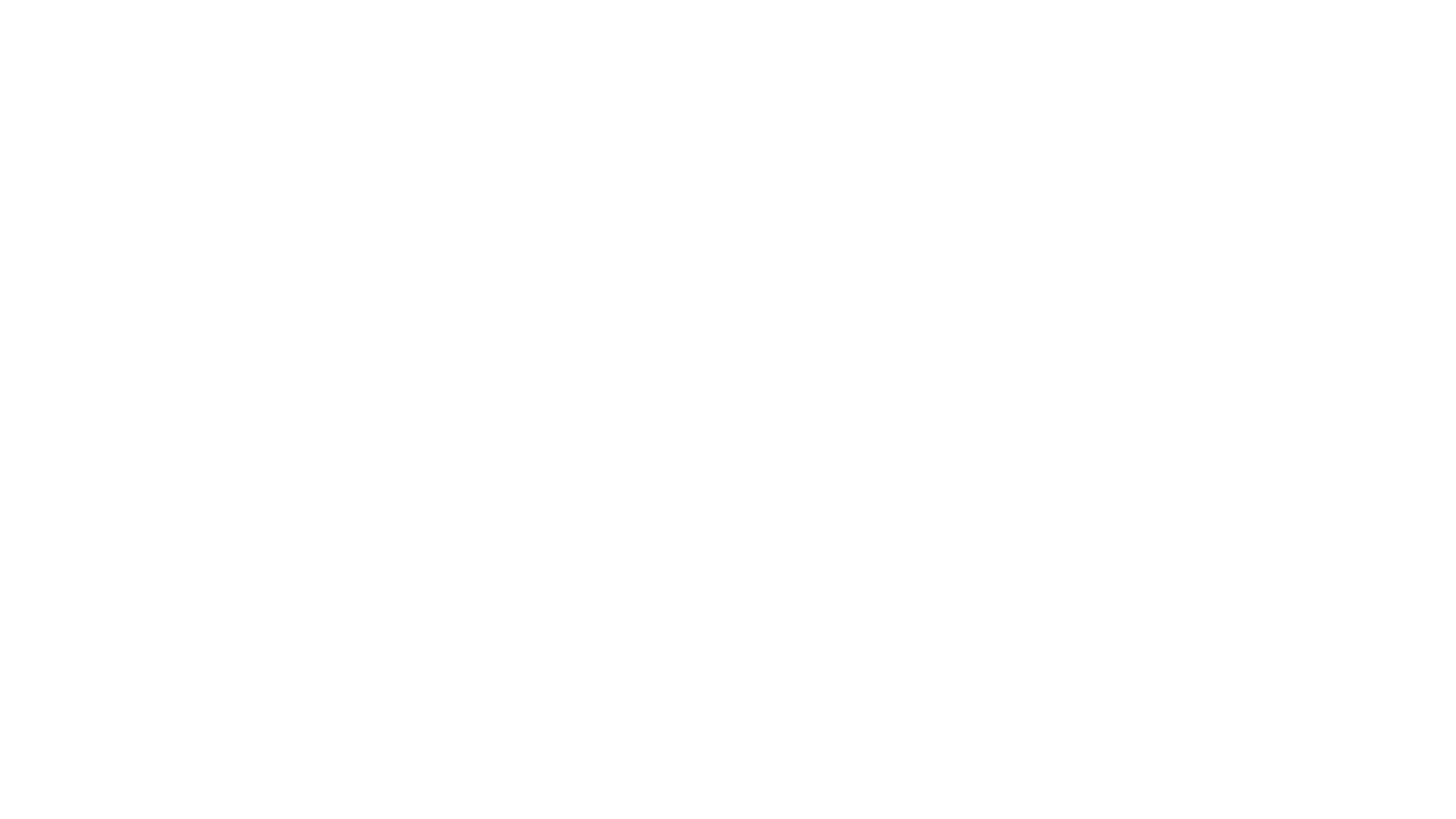 Capaciteit & expertise
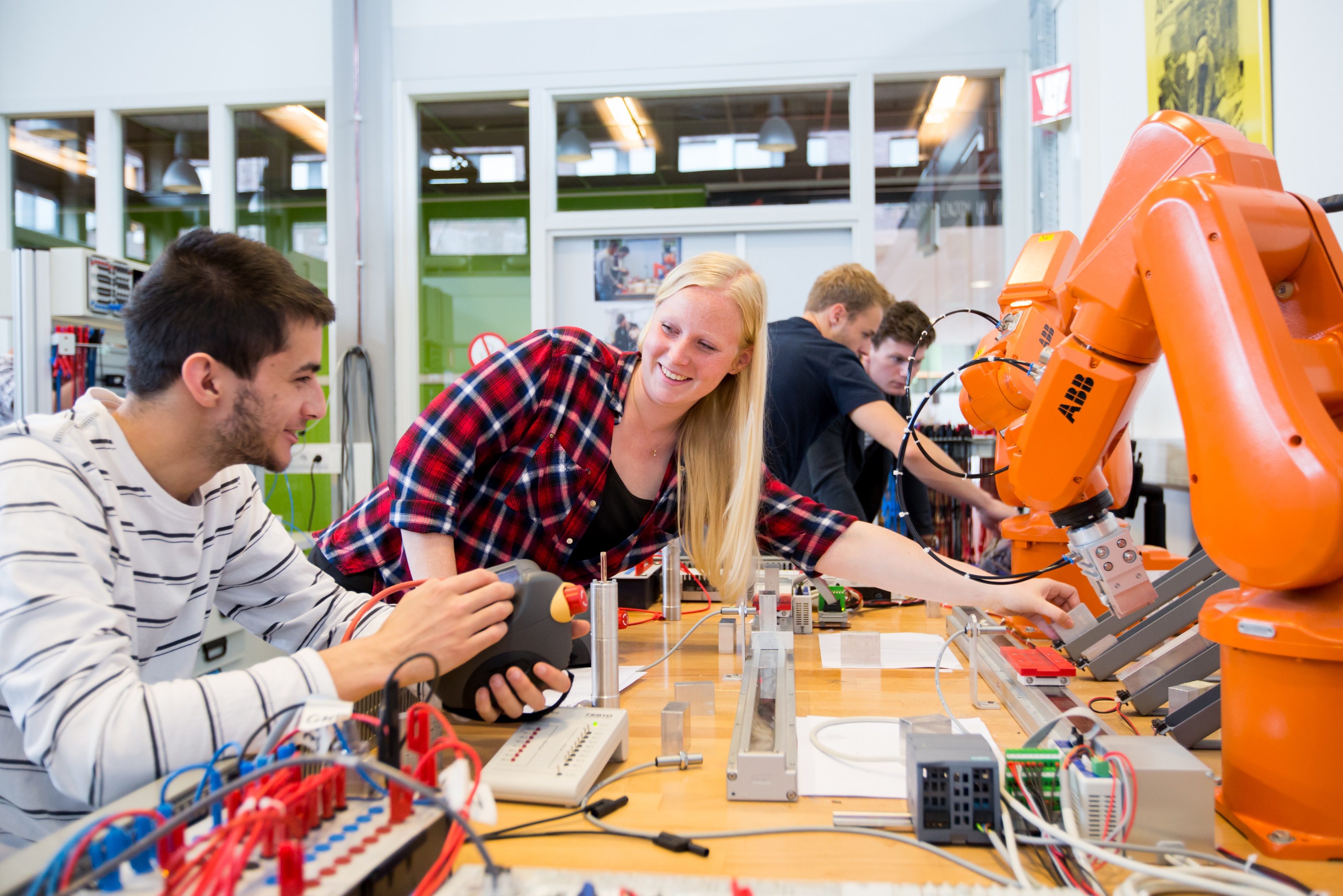 Vanuit programma RES NHN en PNH
Communicatie adviseur (Brechtje Bakker)
Informatieve website voor ambtenaren én samenleving
Bureau voor begeleiding en organiseren ateliers + ondersteuning opstellen RES
Ruimtelijk experts, voor ruimtelijke vertaling en verbeelding van de opgave en deelname aan ateliers

Vanuit landelijke programma
Pilot regio’s
Rijksbijdrage voor RES programma’s komende 3 jaar voor onderzoek, expertise
Kennisdagen
Expertisecentrum warmte
[Speaker Notes: De startnotitie is belangrijk, om aan de voorkant commitment vast te leggen voor de opgave, het proces, de kaders en de organisatie.]
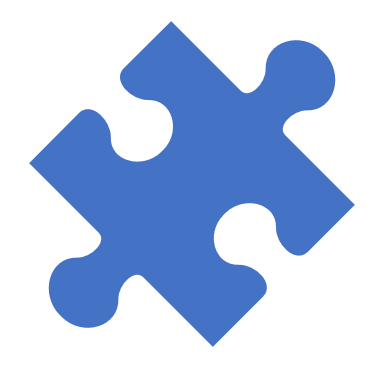 Wat kan je zelf al doen?
Komende periode…
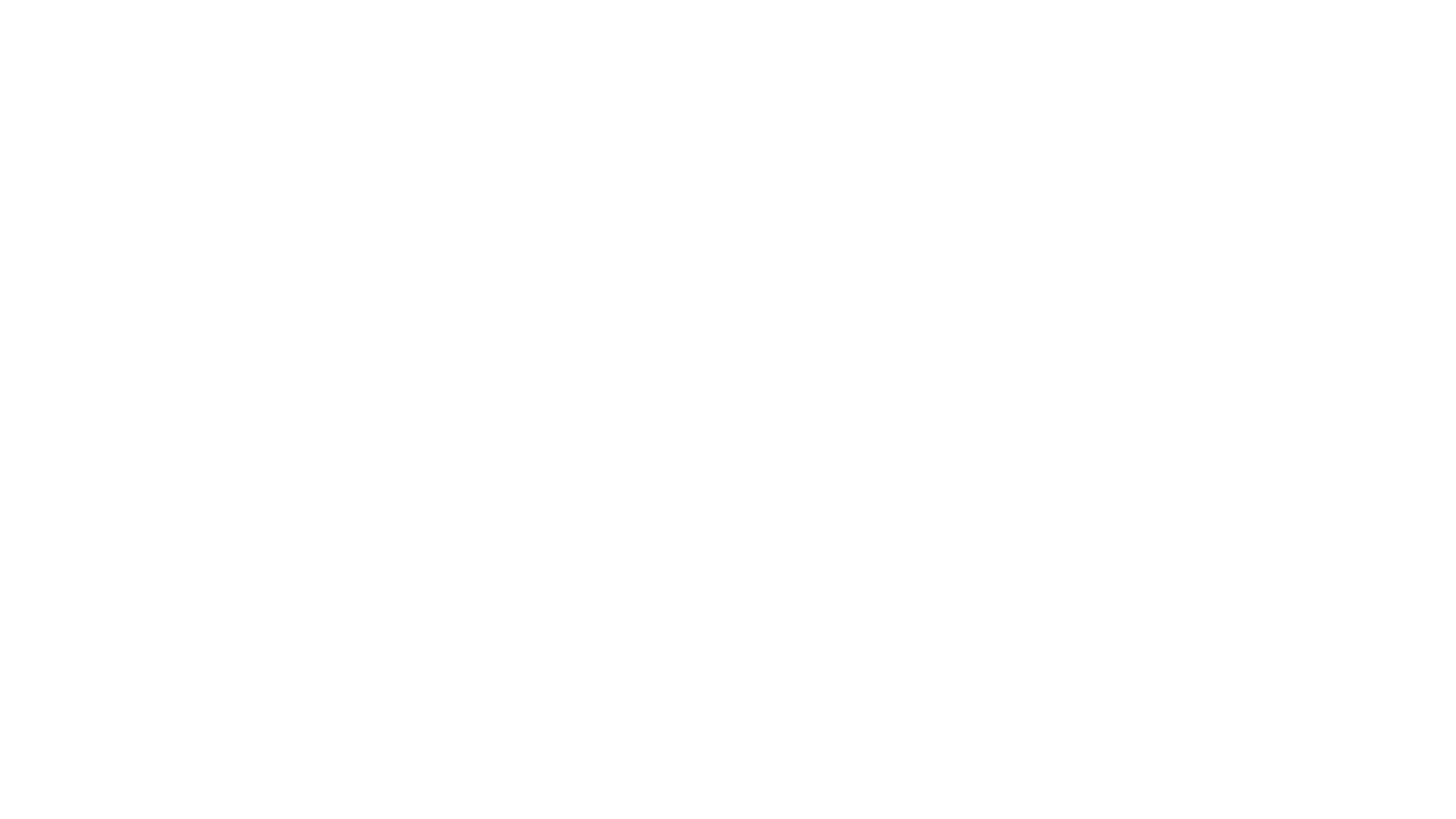 Komende periode
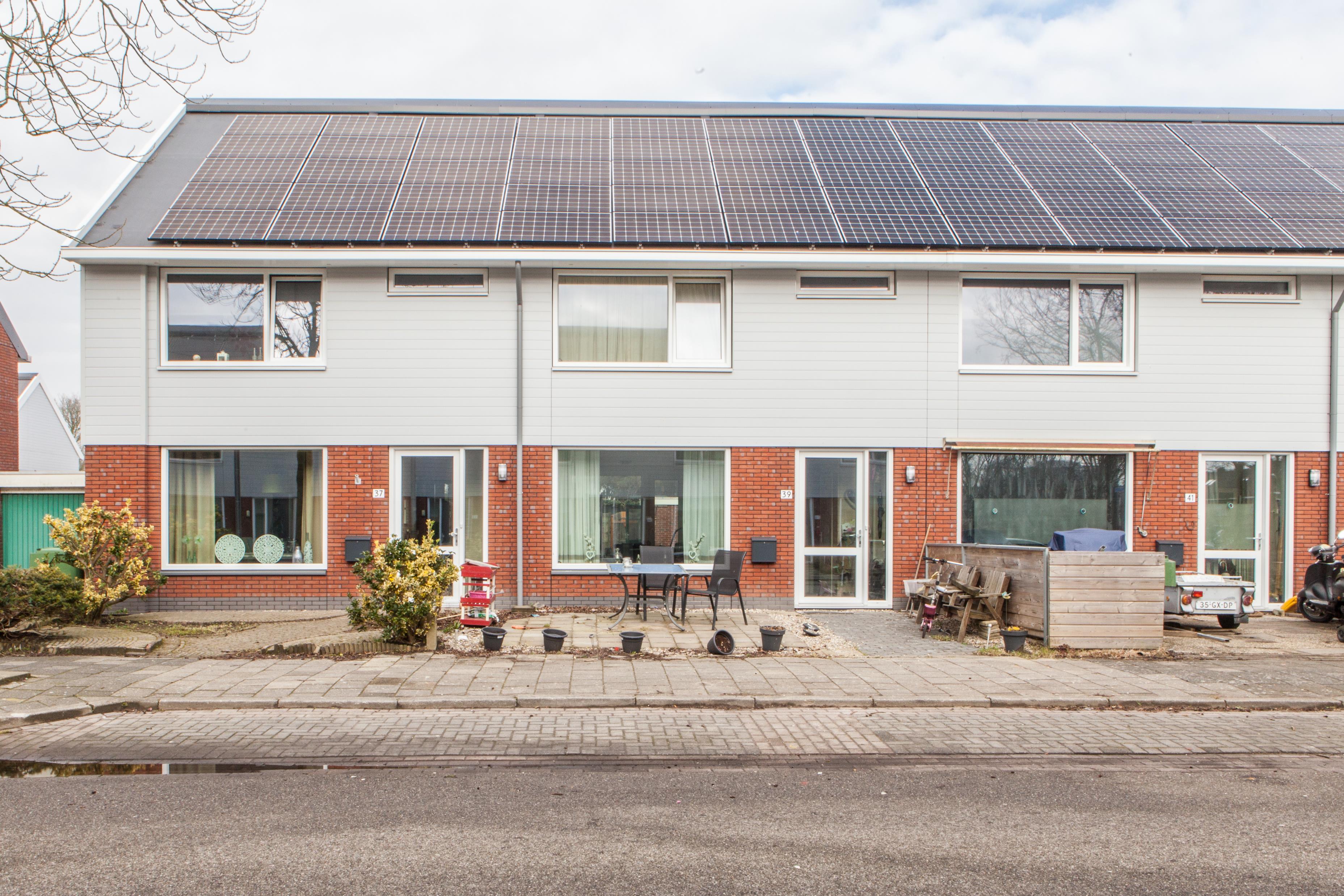 Informeren van raad, college en interne collega’s
Pak je voor jouw expertise de adviseursrol voor je bestuurder
Zorg voor een multidisciplinair team en hou elkaar op de hoogte
Lever input voor de startnotitie, met name voor het lokale plan van aanpak.
Maak samen een lokale stakeholders analyse. Ga nu al in gesprek over hun rol. 
Hou er rekening mee dat in mei en september 2019 lokale bijeenkomsten/ateliers gaan plaatsvinden. 
Breng in beeld welk budget en capaciteit voor jouw organisatie nodig is vanaf 2020 (als input voor de voorjaarsnota).
Zet de startnotitie op de bestuurlijke kalender voor vaststelling in mei 2019!
[Speaker Notes: De startnotitie is belangrijk, om aan de voorkant commitment vast te leggen voor de opgave, het proces, de kaders en de organisatie.]
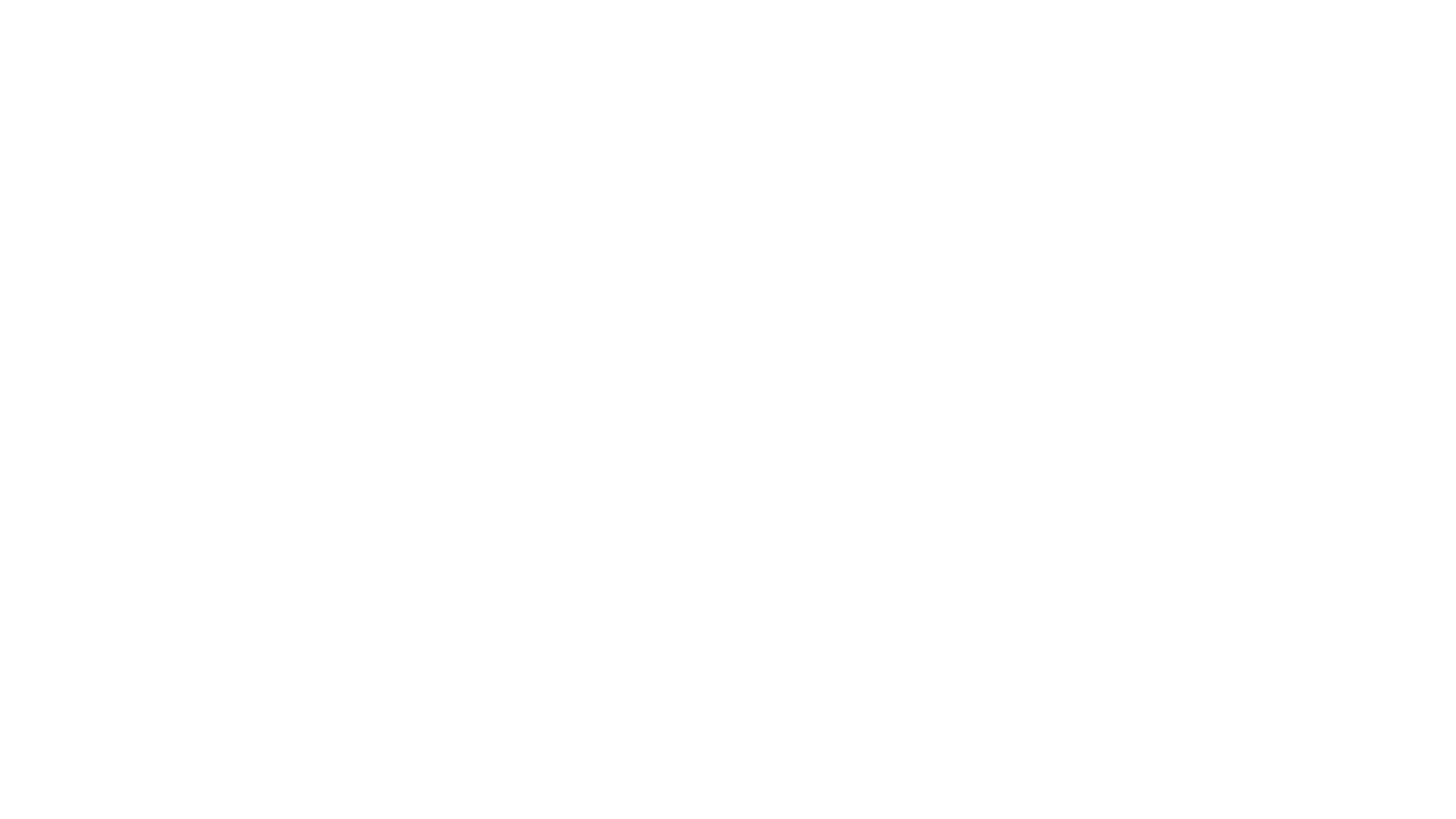 Energietransitie wordt kerntaak van gemeente
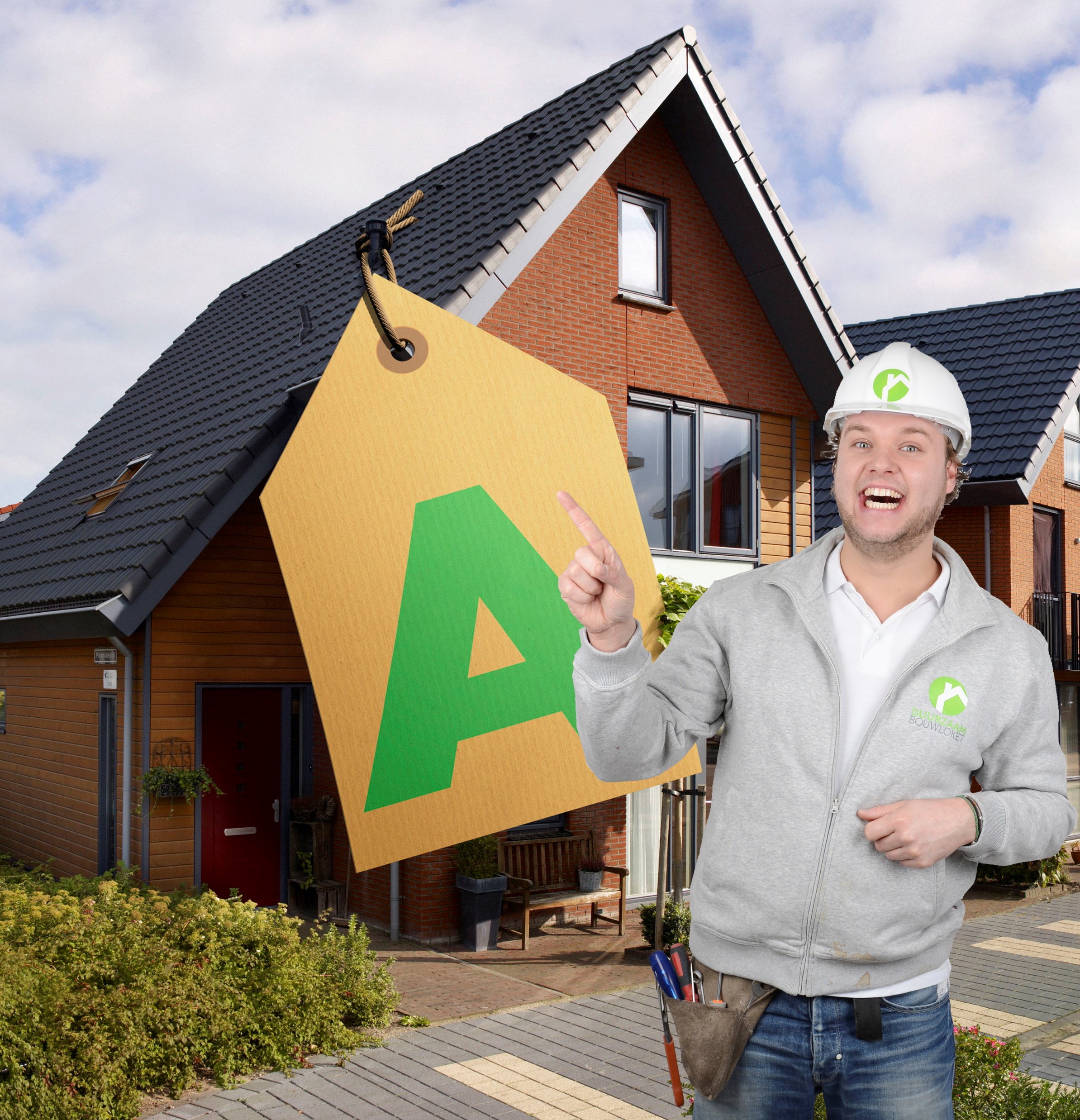 Reserveer (structureel) uitvoeringsbudget in de voorjaarnota (capaciteit en uitvoering)
is per gemeente verschillend, breng dit in beeld voor jouw organisatie
denk aan IBP als dekking
RES wordt elke 2 jaar geactualiseerd en wordt dus een structurele taak
planvorming, monitoring en uitvoering
relatie met warmtetransitie visies (2021 verplicht)
Capaciteit en kennis is onmisbaar 
lopende energieprojecten/programma’s moeten bemand blijven!
overlap met andere opgaven, zoals omgevingswet en regionale agenda’s
[Speaker Notes: De startnotitie is belangrijk, om aan de voorkant commitment vast te leggen voor de opgave, het proces, de kaders en de organisatie.]
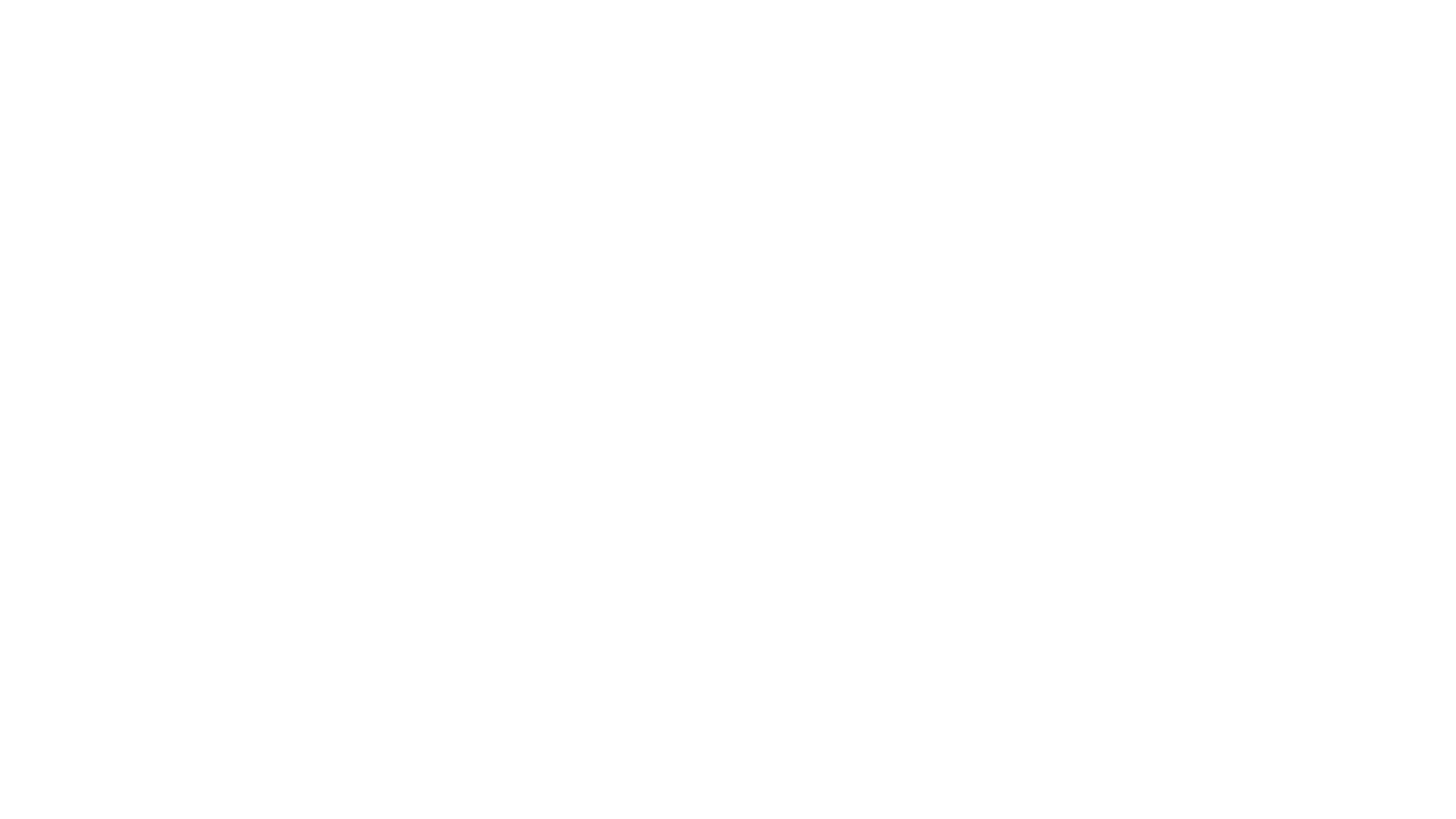 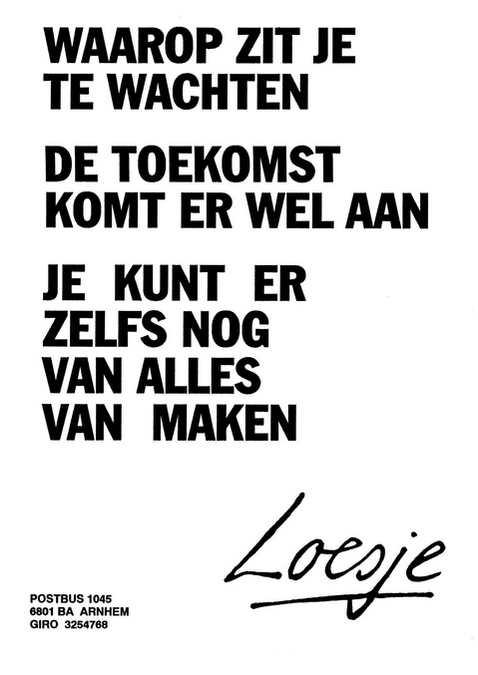 Heeft u vragen?